The Dependence of Depletion Radiuson Mass Accretion Rate
Jiale Zhou, Shanghai Jiao Tong University
Supervisor: Jiaxin Han
2025.5.26
Depletion Radius: Definition
Fong & Han. 2021
Continuity equation:
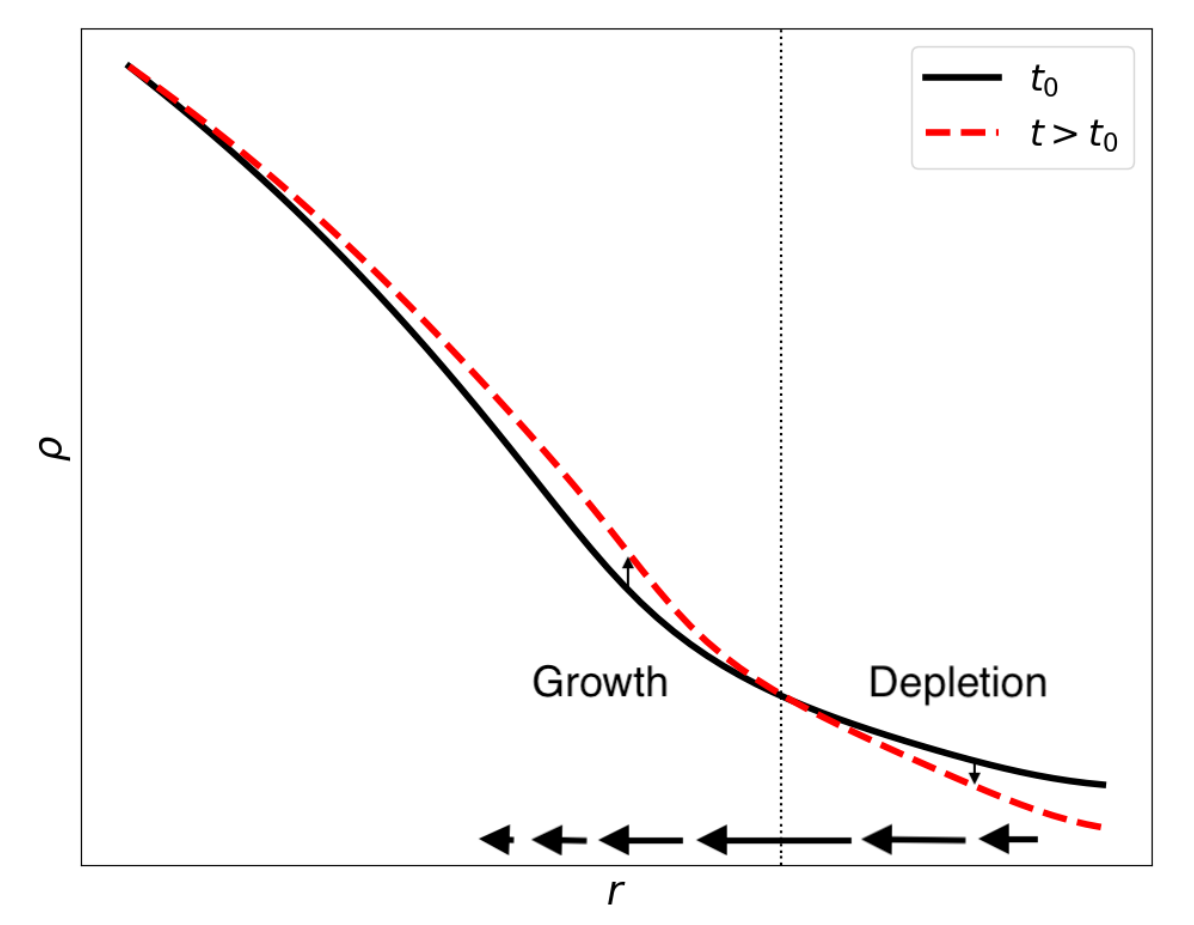 Mass Flow Rate:
Rid: inner depletion radius,
What determines Rid?
1
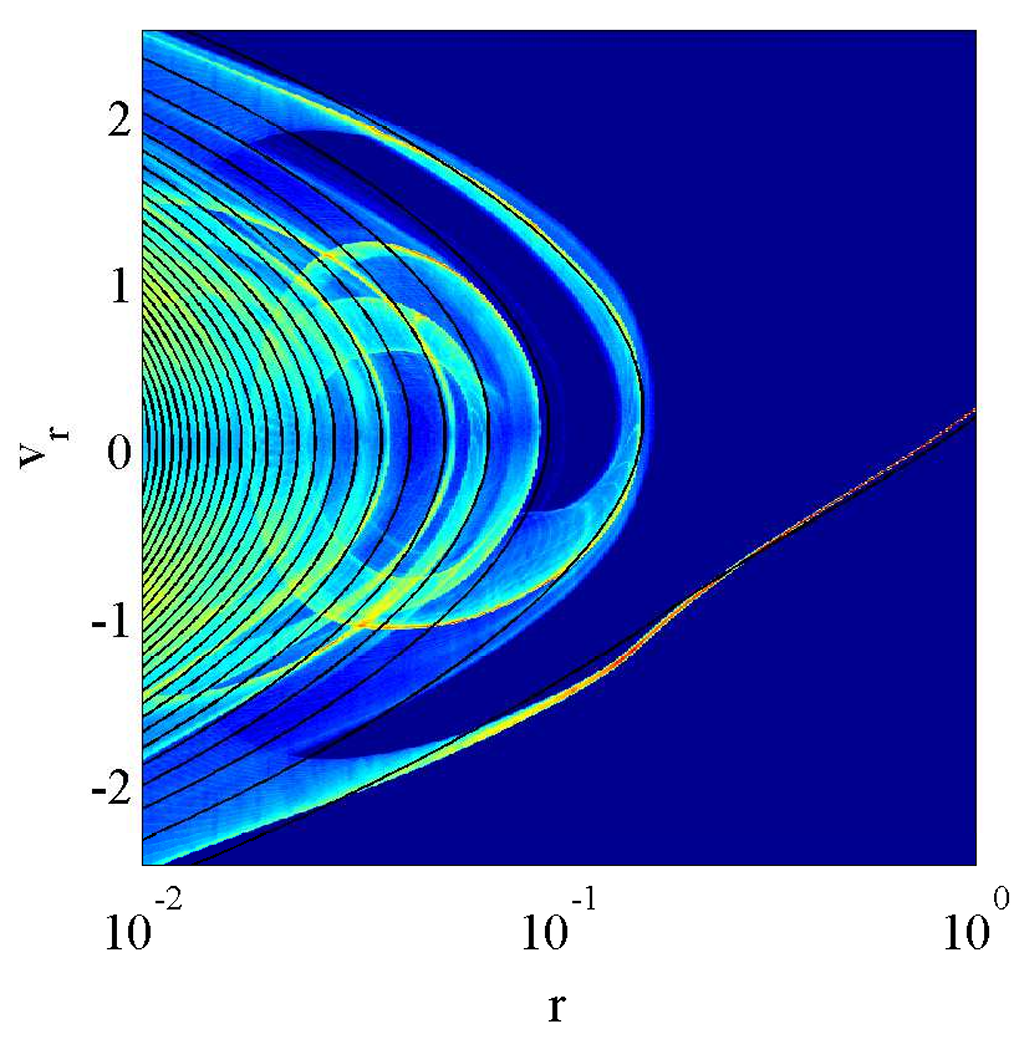 Depletion Radius: Theoretical Expectations
Fillmore & Goldreich 1984                              Adhikari et al. 2014                                            Shi 2016
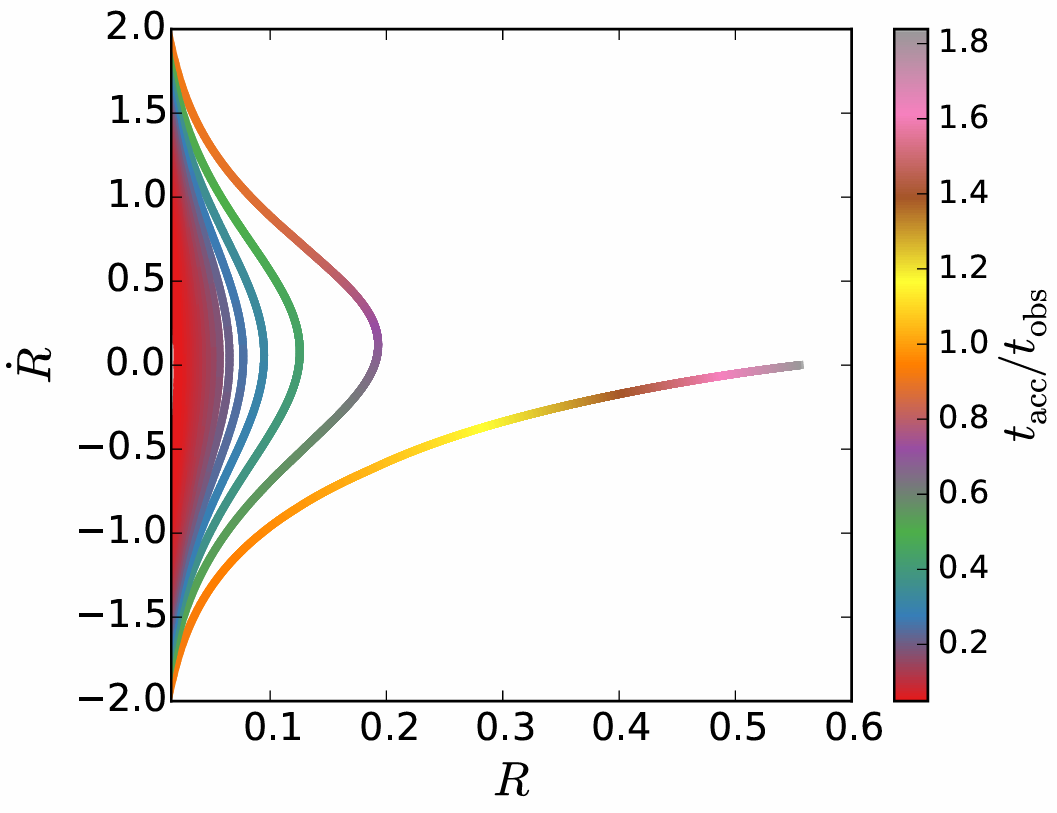 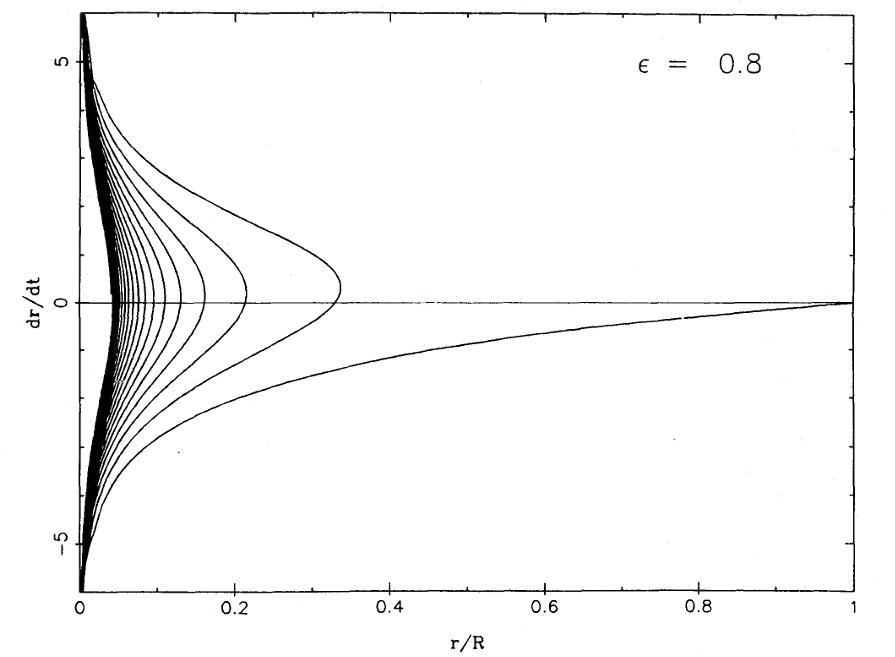 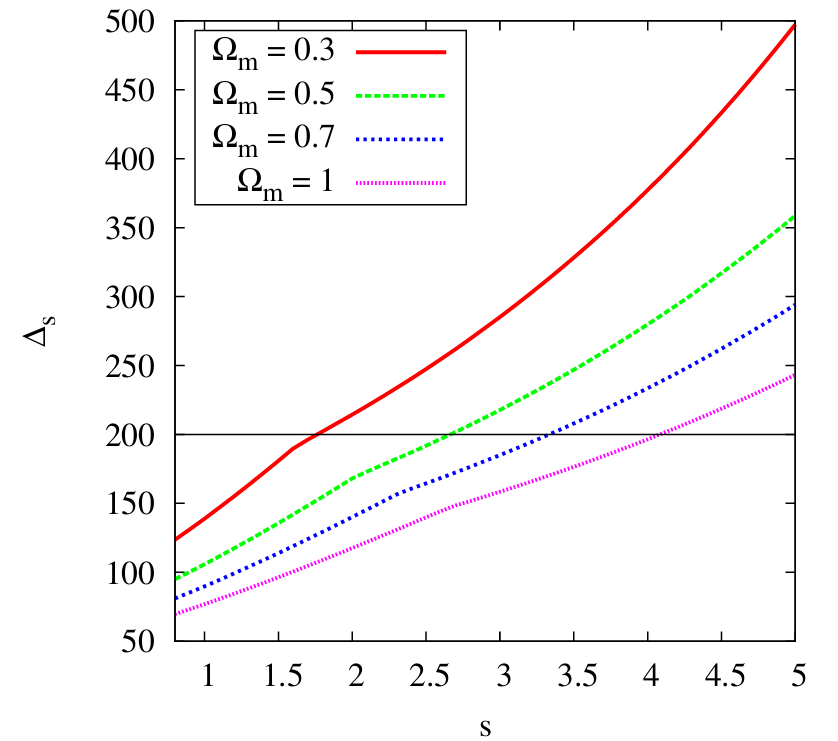 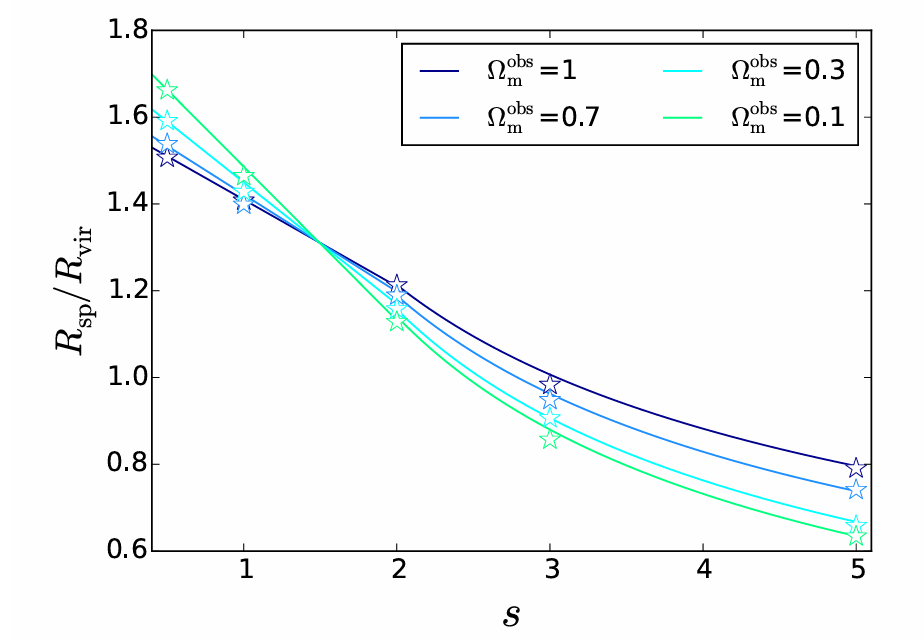 2
Depletion Radius in Simulation
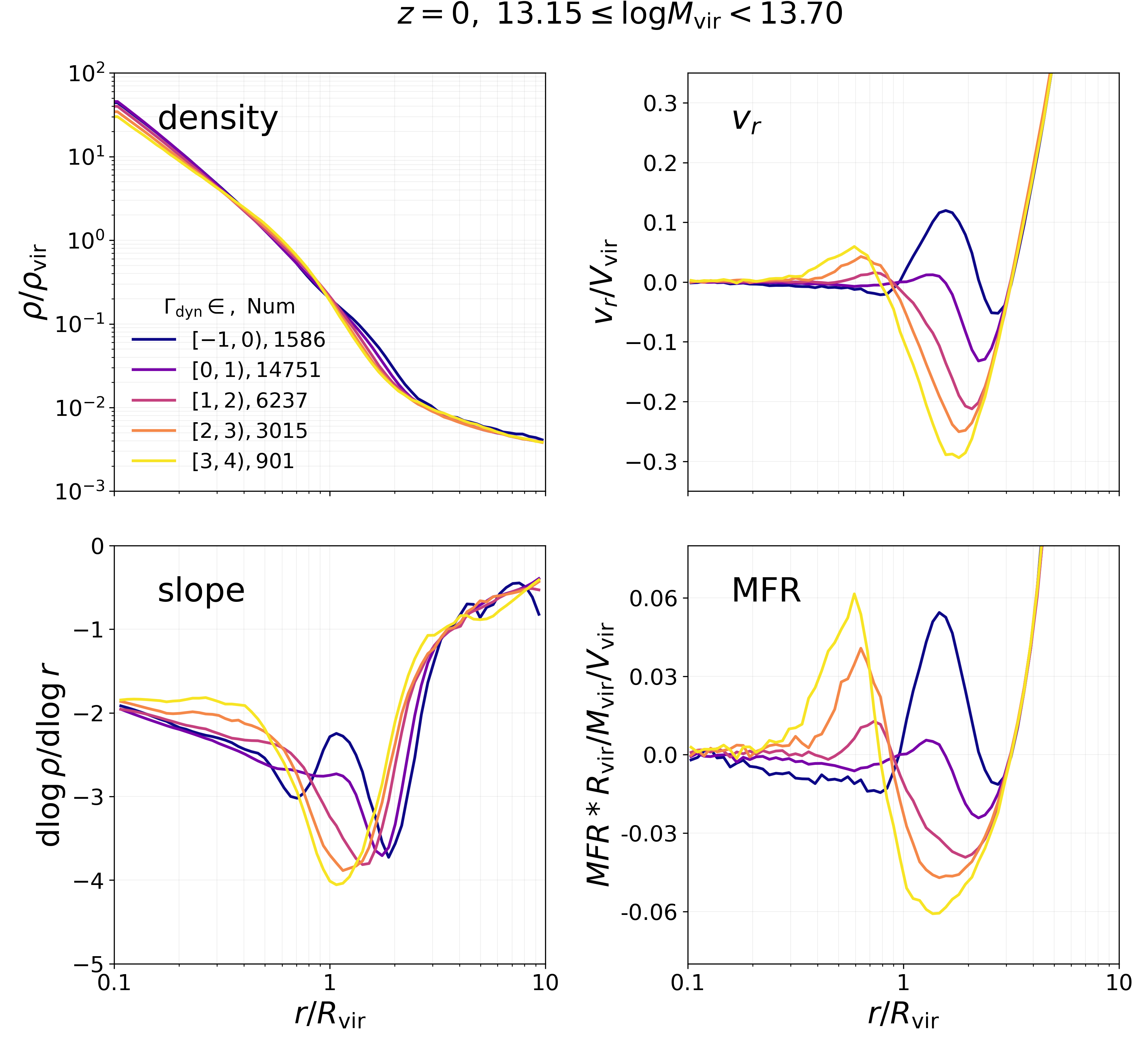 Data: 

     Dark matter only simulation
     Cosmic Growth, Jing. 2019


Mass accretion rate:
(Diemer & Kravtsov. 2014)
higher Γ
3
Dependence on Mass
higher Γ
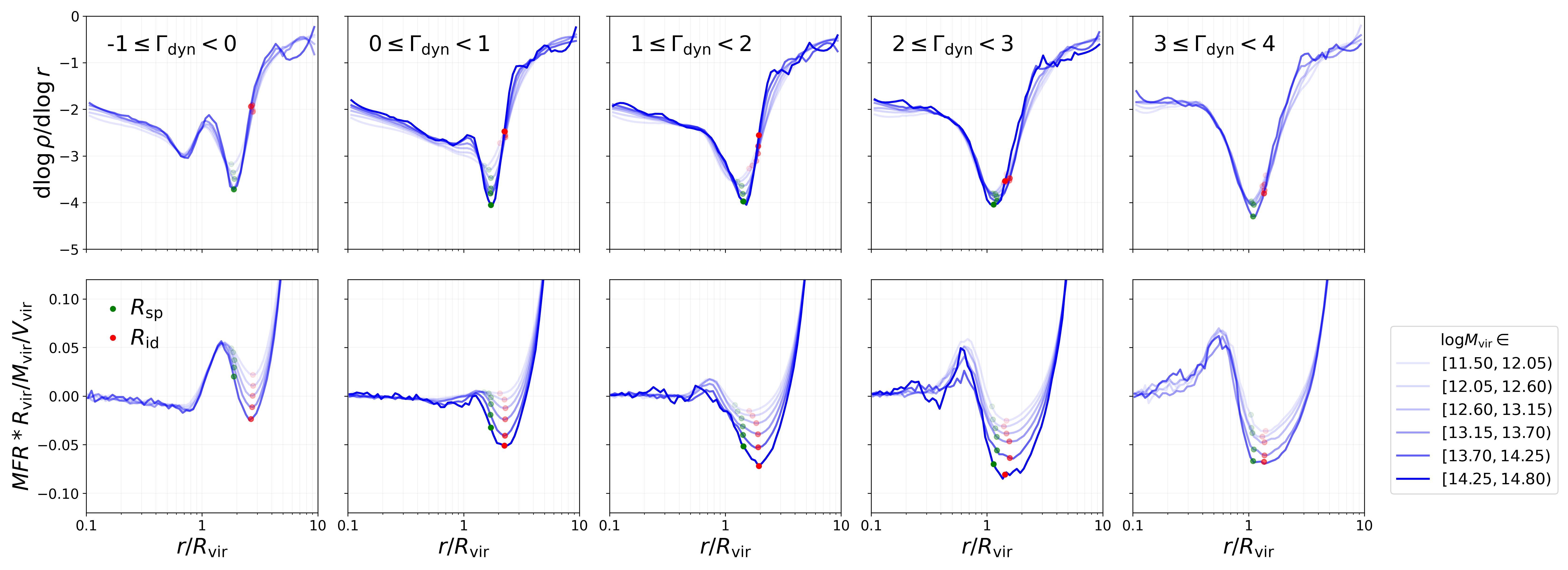 slope
MFR
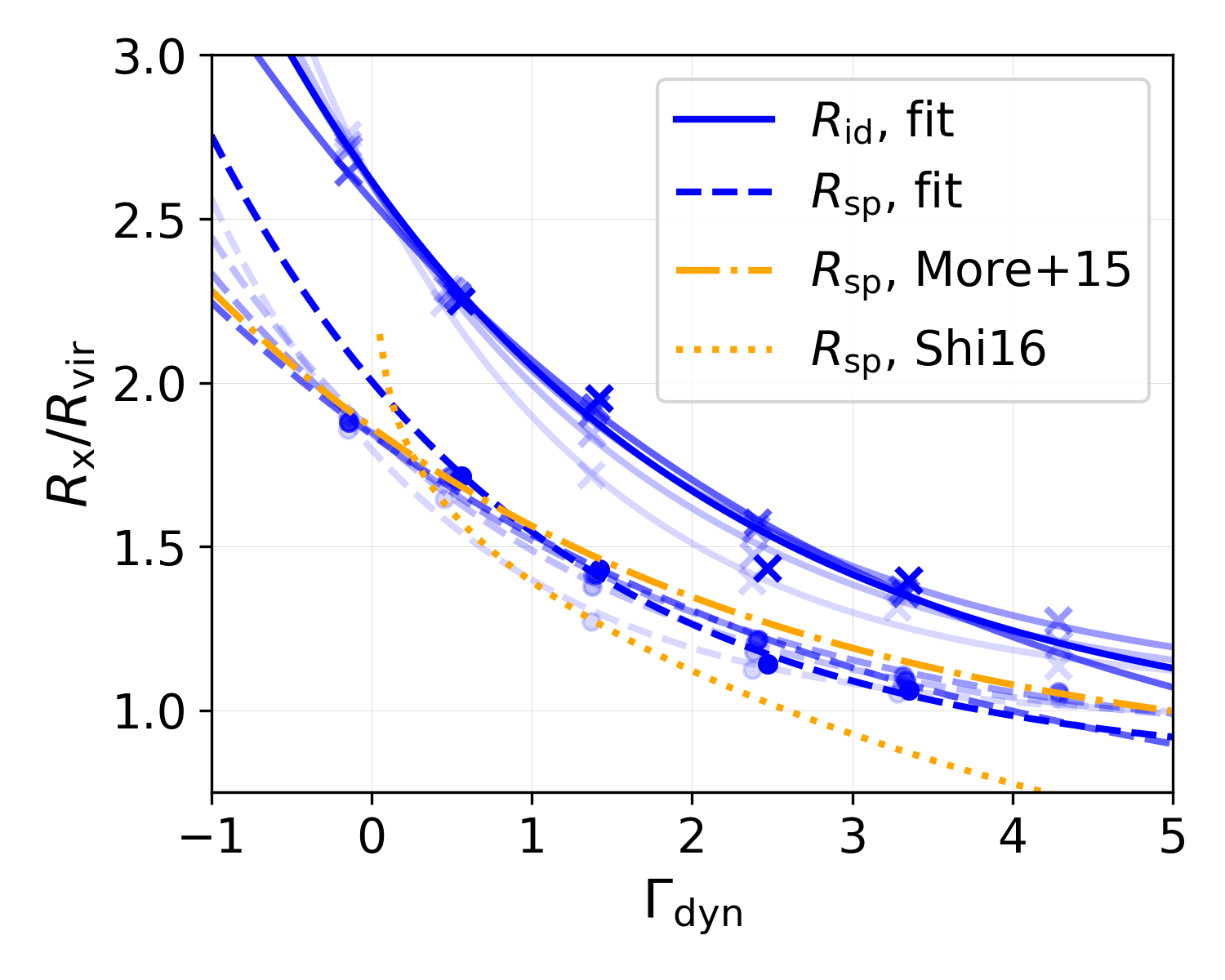 Fitting function:




No significant dependence on the virial mass
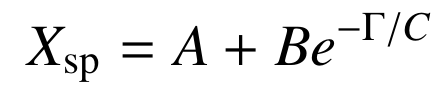 More, Diemer & Kravtsov. 2015
4
Dependence on Redshift
higher Γ
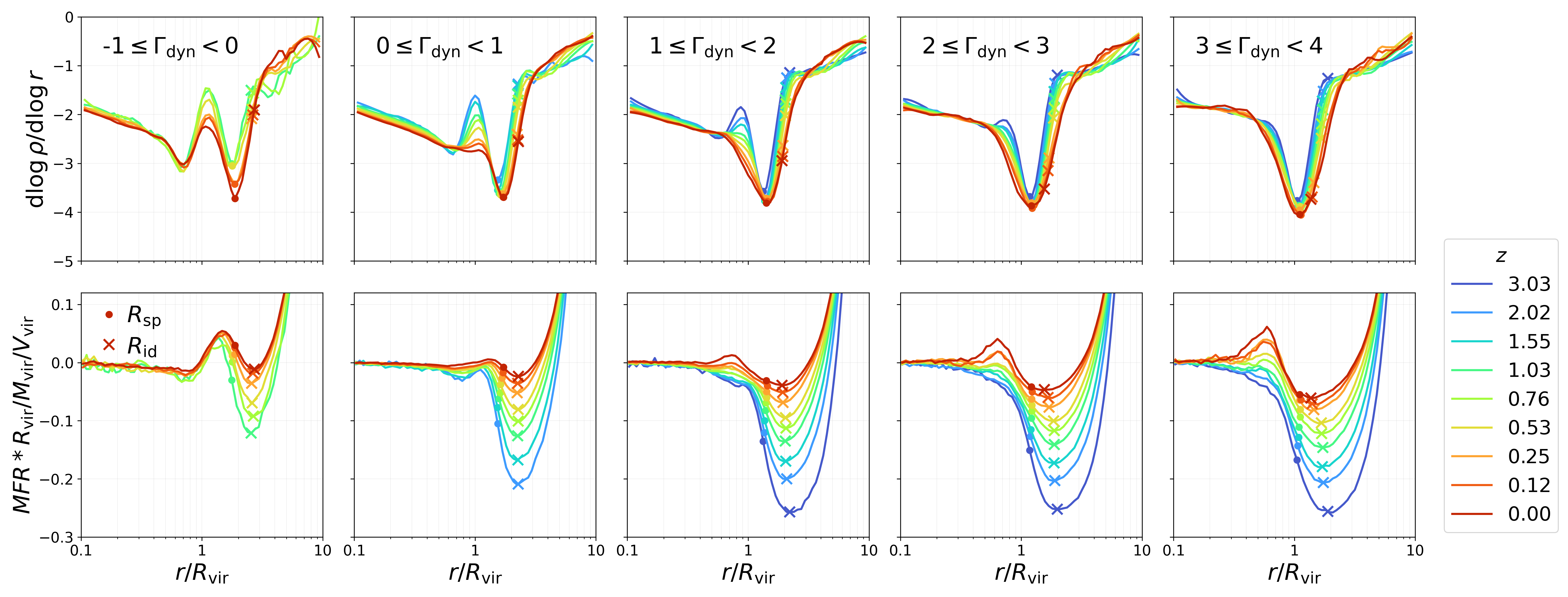 slope
MFR
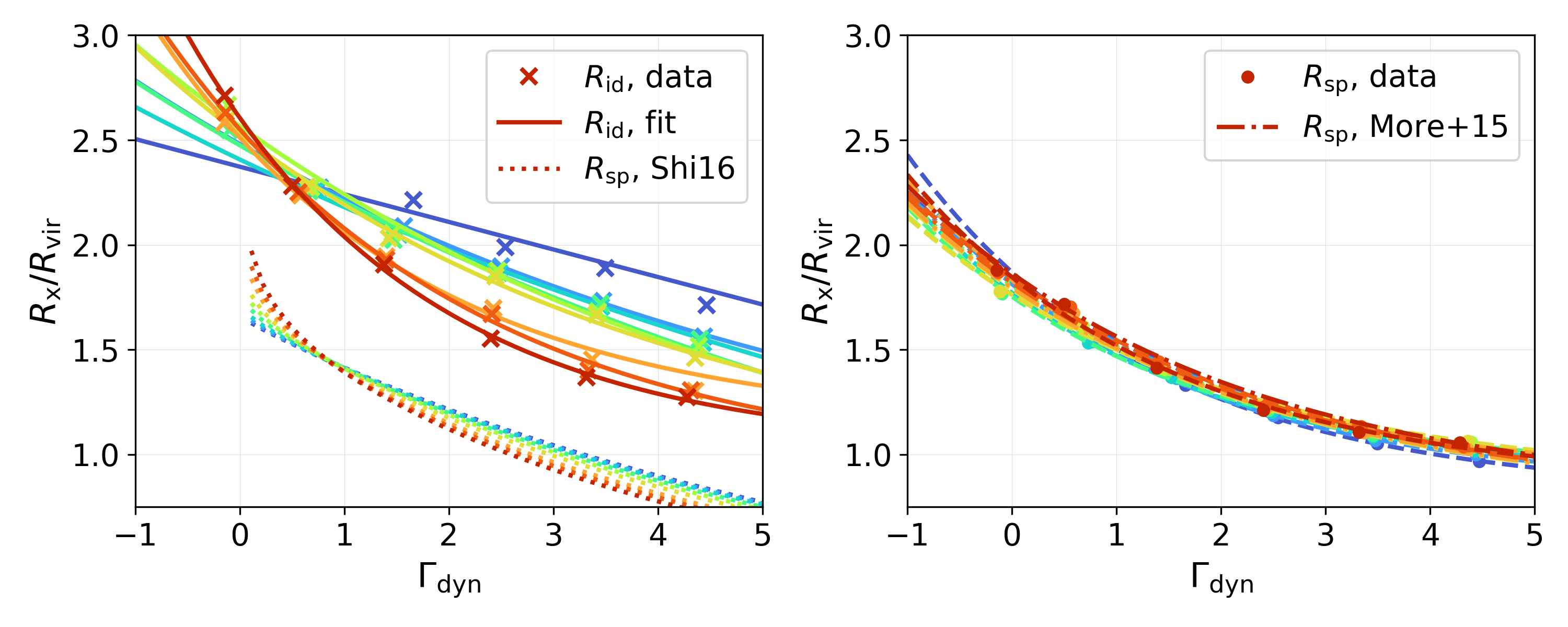 Rid/Rvir: a strong dependence on redshift, 
higher redshift → weaker dependence on Γ
the trend is similar to the predictions of Shi 2016. 

Rsp/Rvir : largely independent of redshift
5
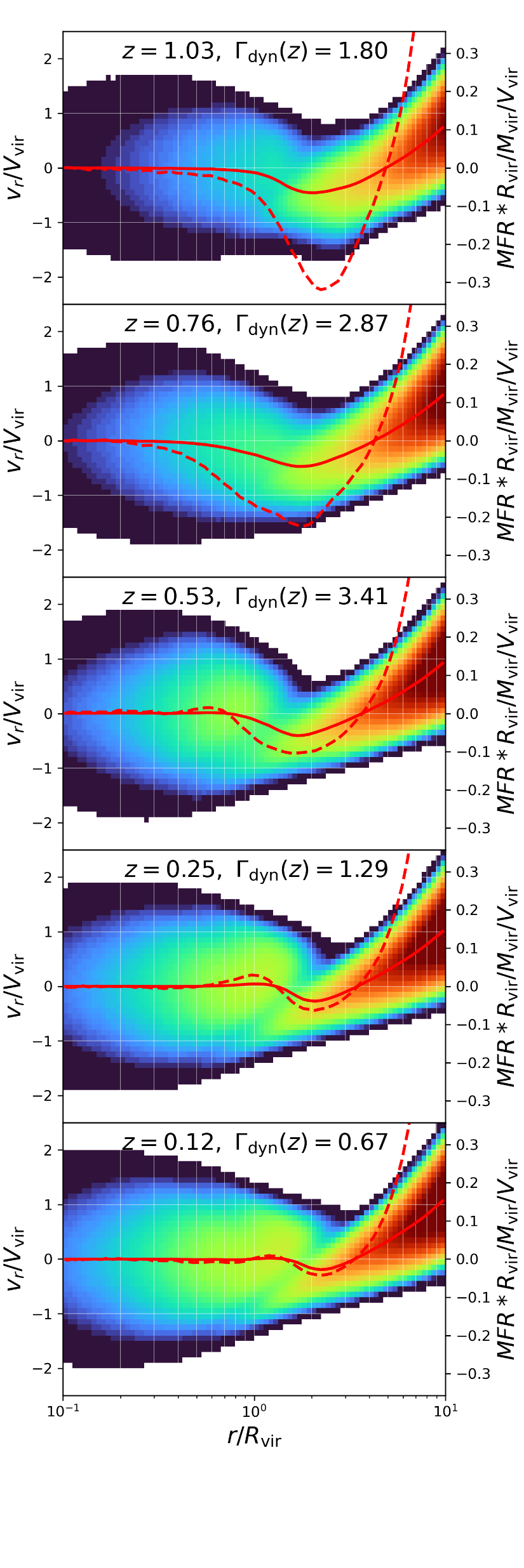 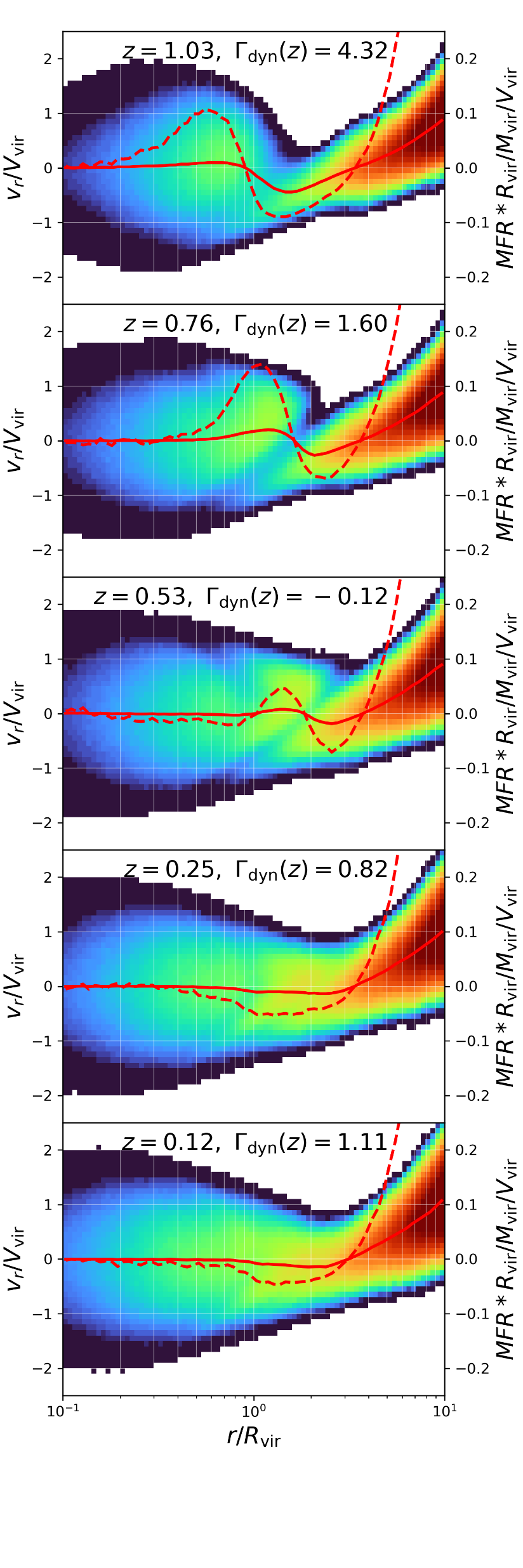 What derives the dependence?
t0-1tdyn
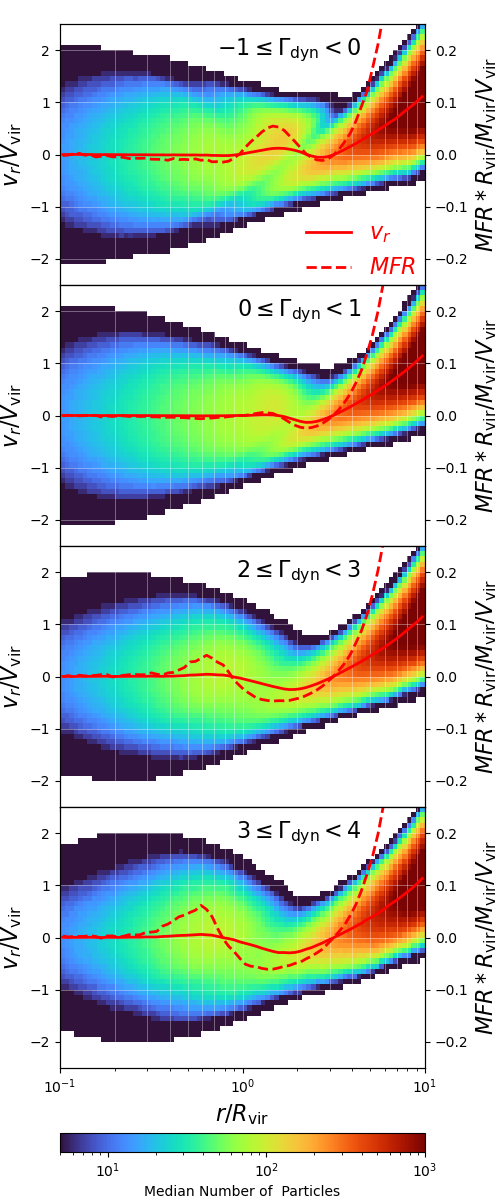 Evolution in phase-space
t0
higher Γ
low Γ
high Γ
t0+1tdyn
6
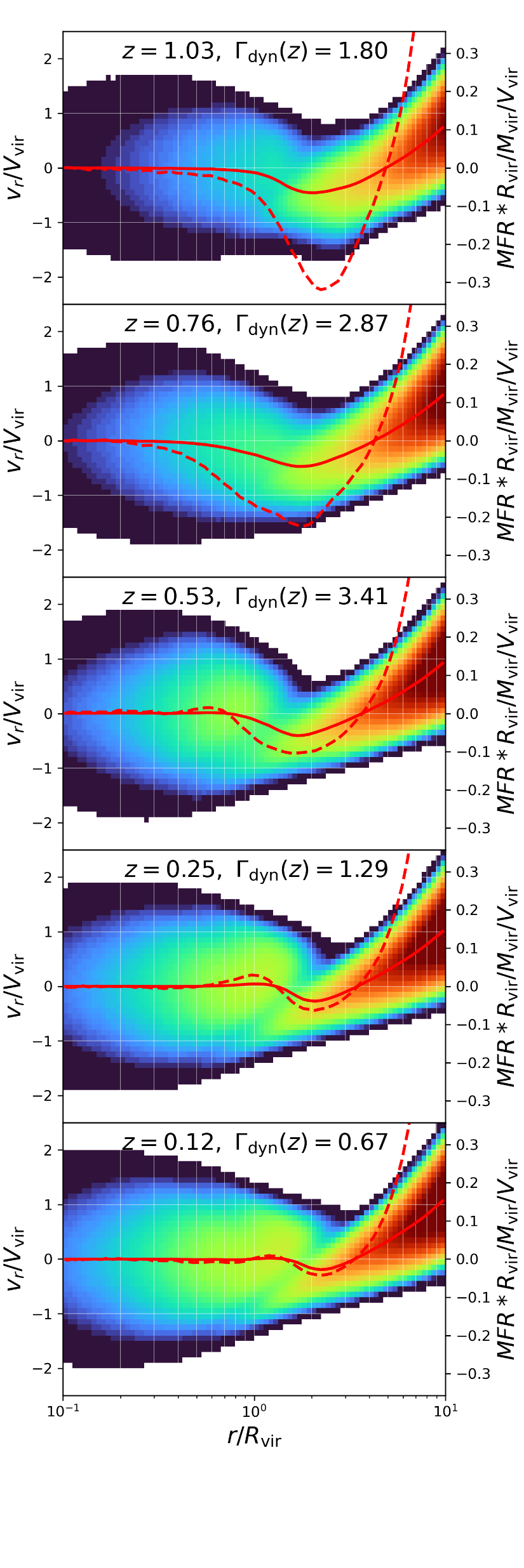 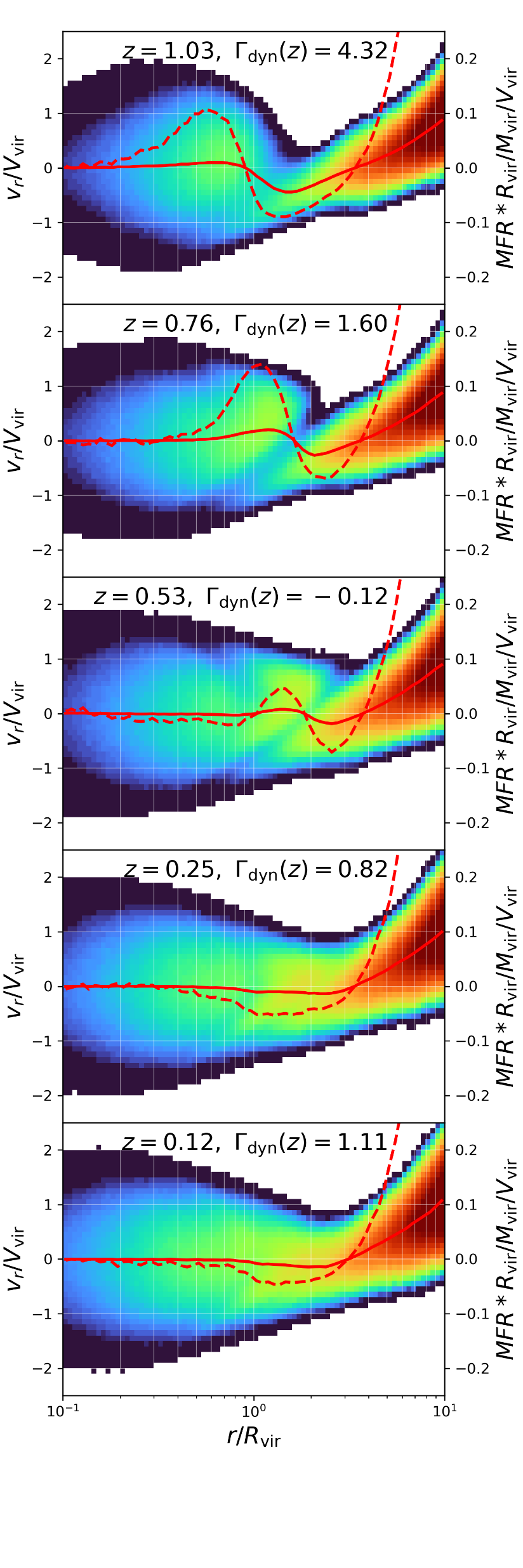 What derives the dependence?
t0-1tdyn
Mass evolution for different Γ bin
t0-1tdyn   t0
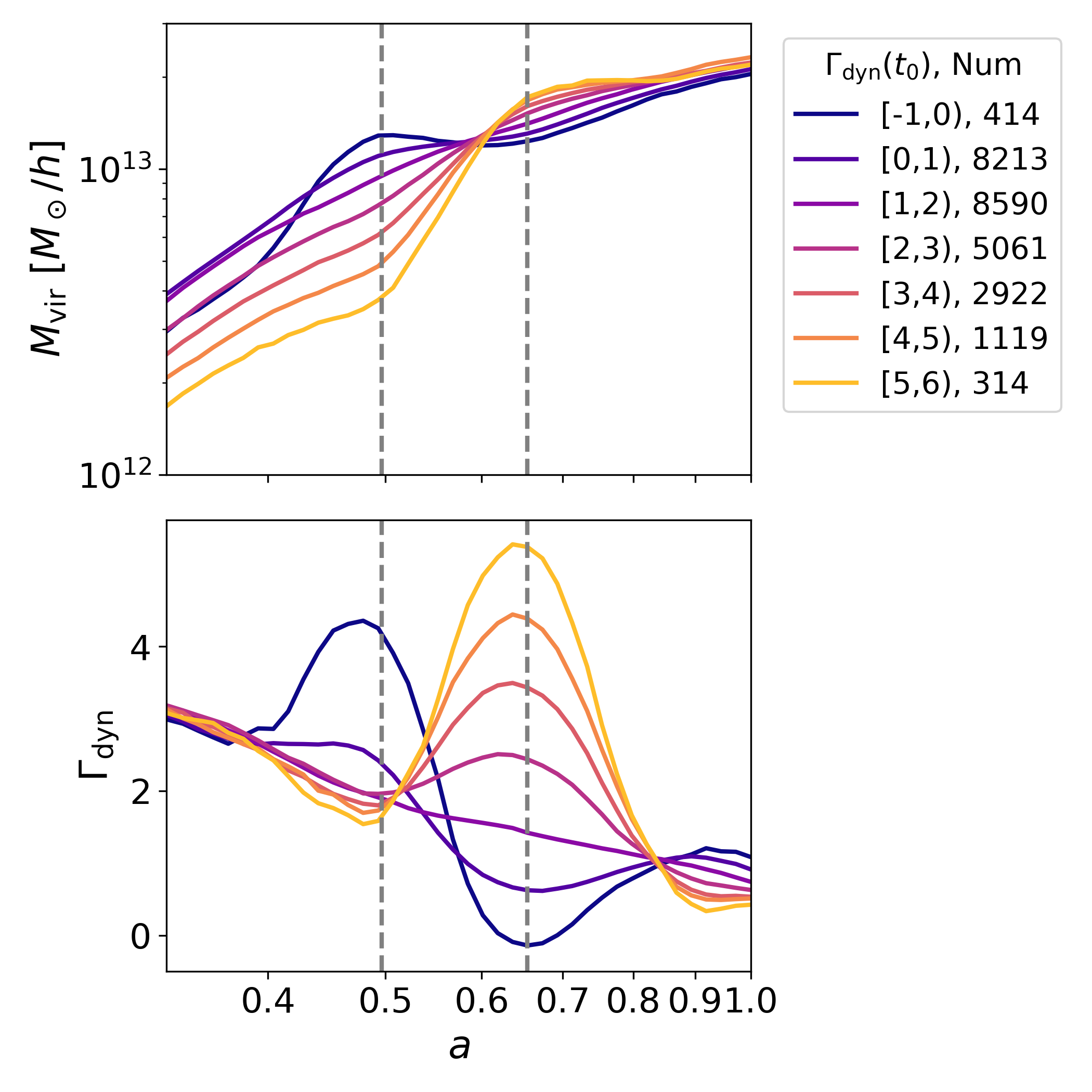 Evolution in phase-space
t0
low Γ
high Γ
Dependence on Γvir


          accretion state of halo, transient
          Mvir is not a good enough proxy for
          evaluating accretion rate
t0+1tdyn
7
Contribution to the Rid Feature -- Low Γ case
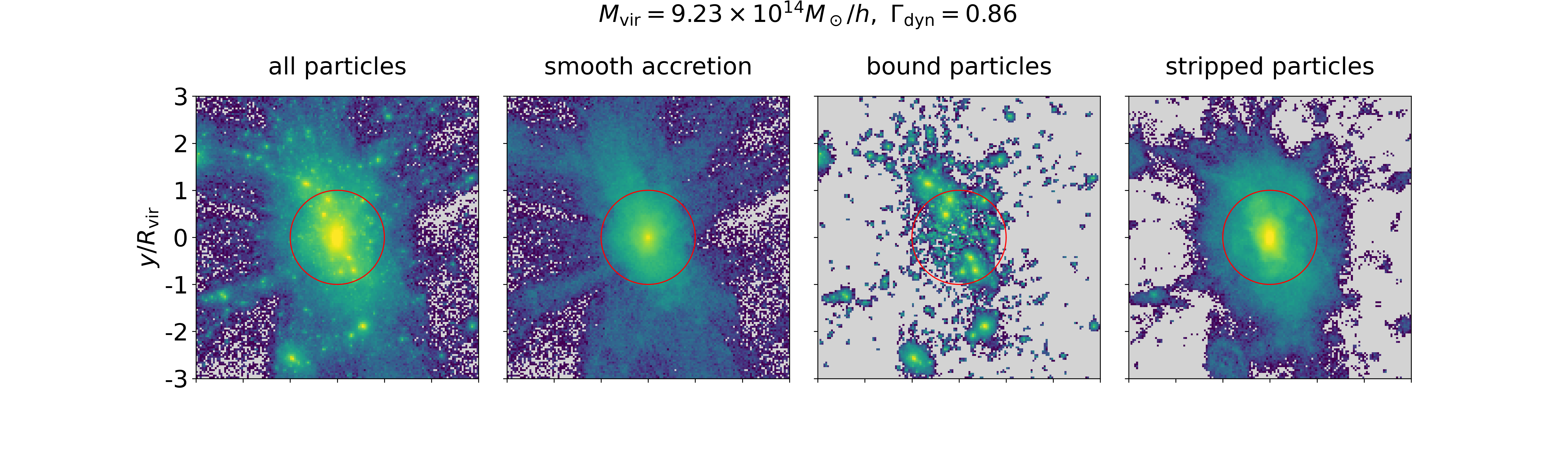 Rvir
density
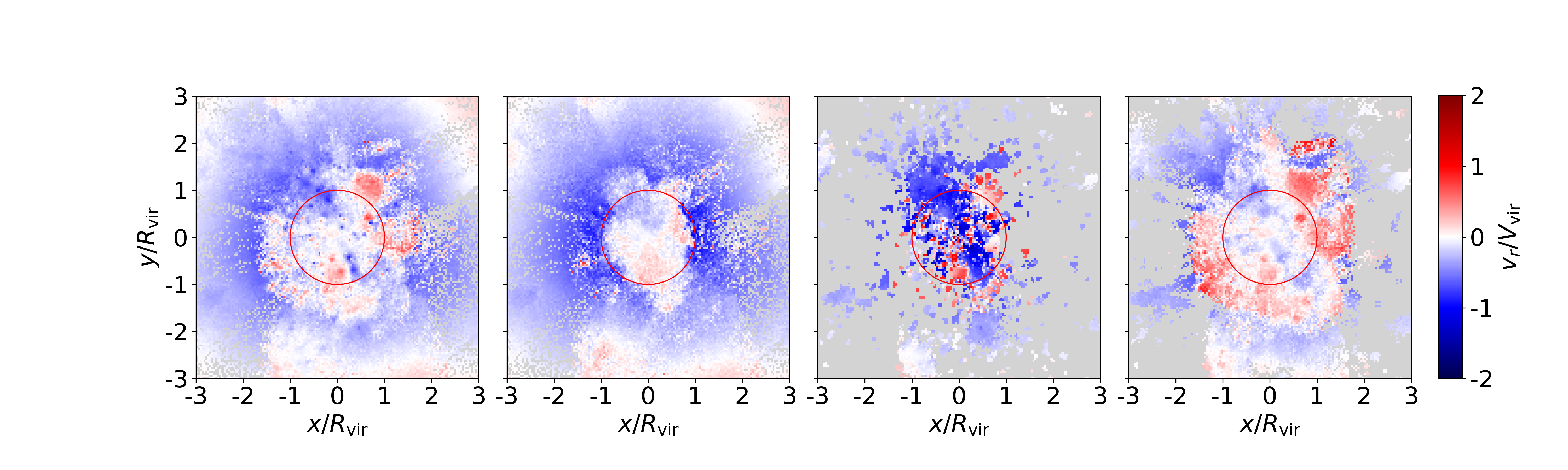 radial velocity
smooth particles’ Rid ~ Rvir
stripped particles
splashing out of Rvir
8
Contribution to the Rid Feature -- High Γ case
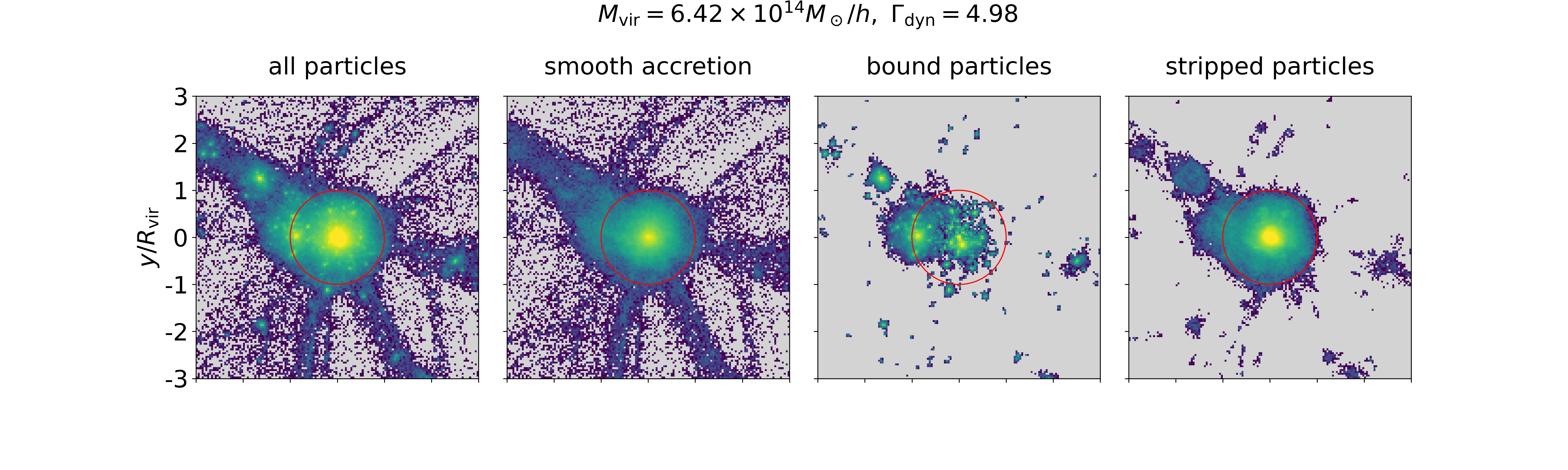 Rvir
density
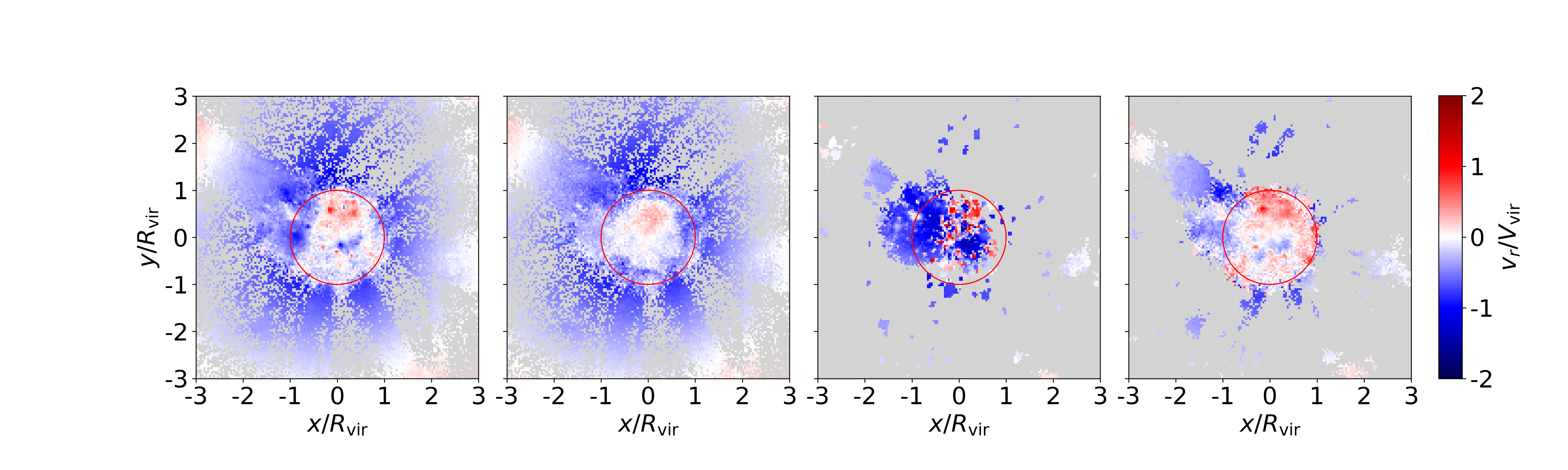 radial velocity
stripped particles
have not yet exceeded Rvir
smooth particles’ Rid ~ Rvir
9
all particles        smooth accretion   unsmooth accretion   bound particles     stripped particles
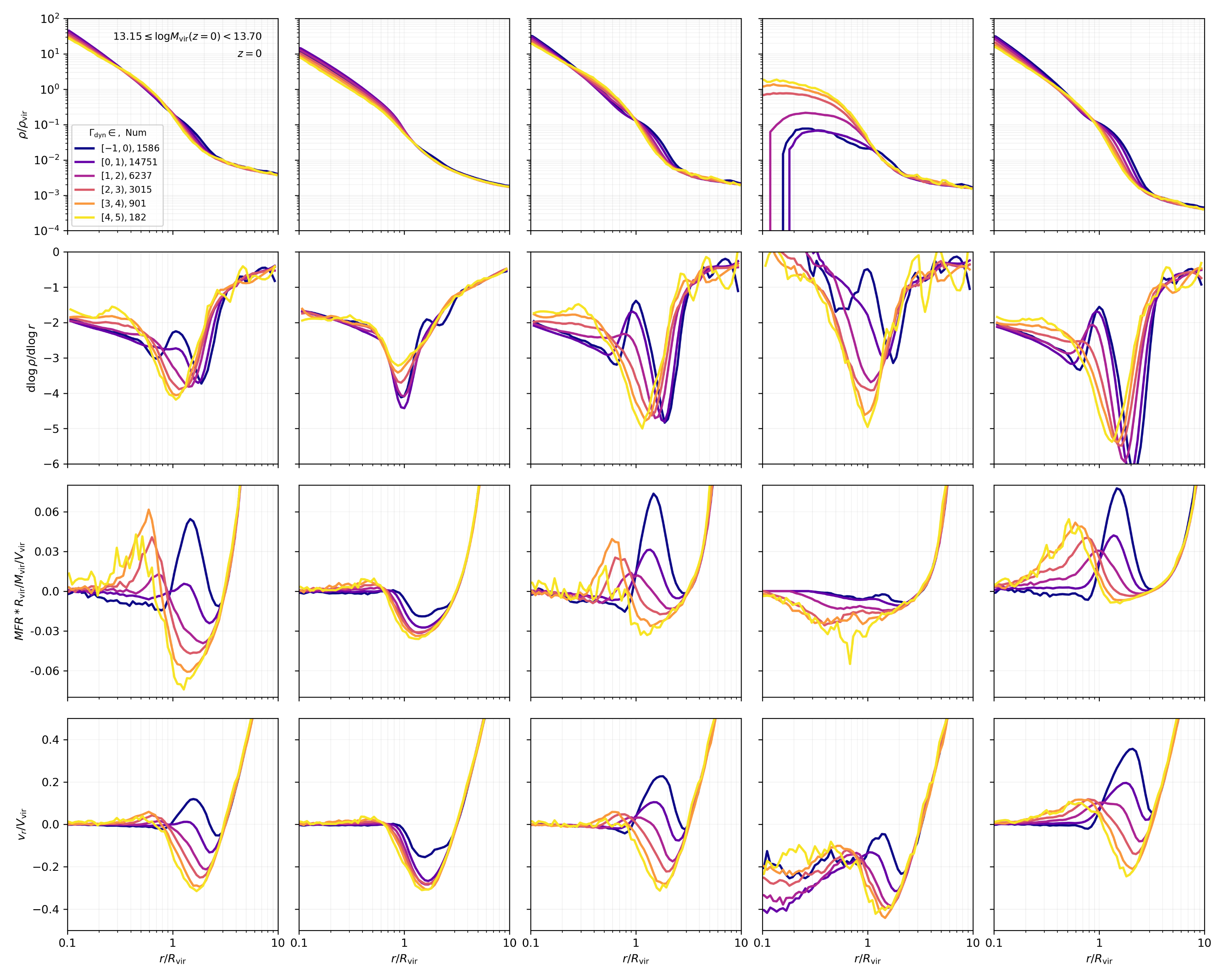 density
slope
Depletion feature mostly
comes from:  

unsmooth accretion 
 → subhalo merger
MFR
vr
10
Dependence on Mass
higher Γ
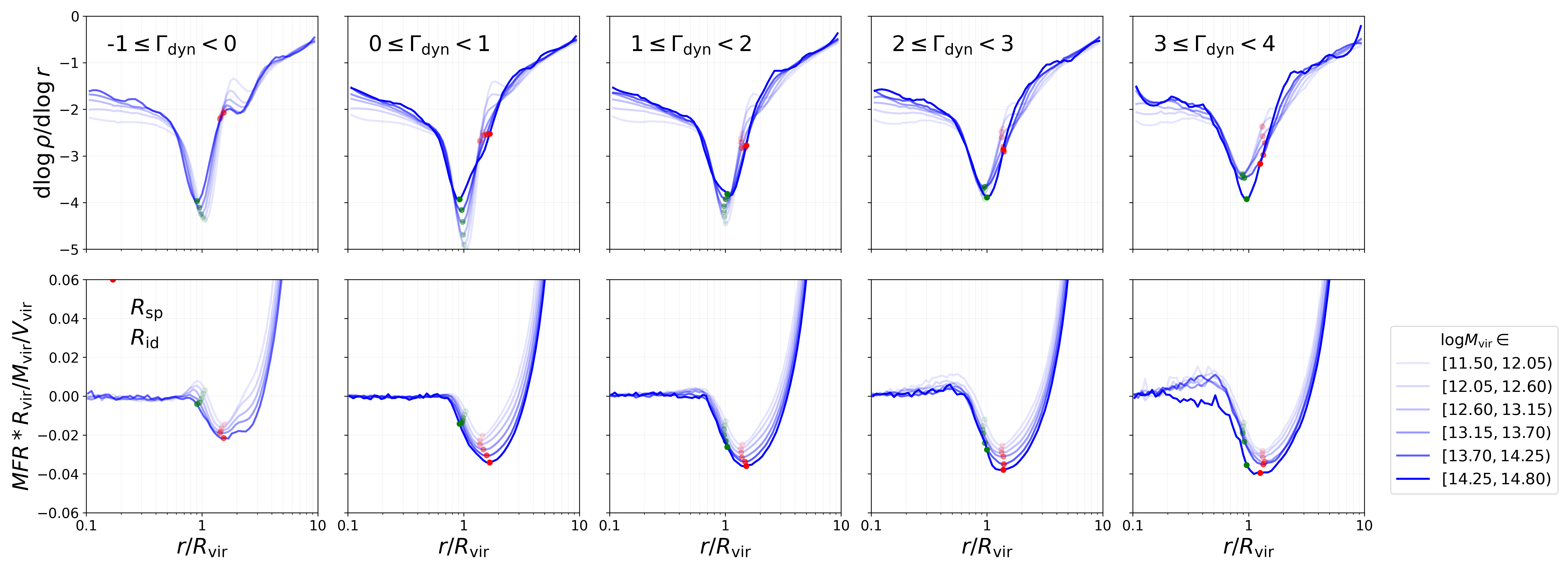 slope
MFR
highly self-similarity
11
Dependence on Redshift
higher Γ
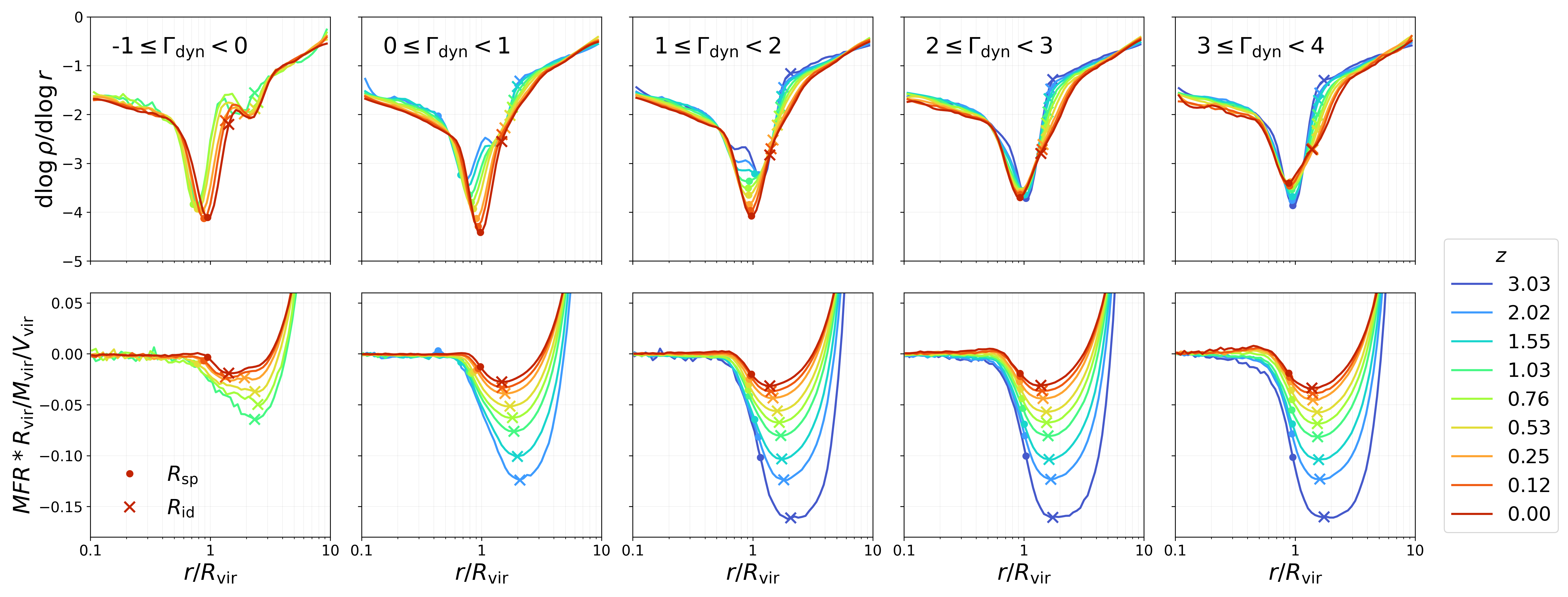 slope
MFR
Rid/Rvir: still exhibits a strong dependence on redshift, 

Rsp/Rvir : largely independent of redshift
12
Summary
13
Thanks!
14